সবাই কে শুভেচ্ছা
পরিচিতি
শিক্ষক পরিচিতি
পাঠ পরিচিতি
‡gvt kvgQz‡Ïvnv
mnKvix wkÿK
evwjqvPwÛ miKvwi cÖv_wgK we`¨vjq
wSbvBMvZx, †kicyi|
শ্রেনিঃ প্রথম
বিষয়ঃ বাংলা
পাঠঃ মামার বাড়ি
পাঠ্যাংশঃ আয় ...............যাই।
সময়ঃ ৪০ মিনিট
তাং – 30-09-২০20
ছবিতে কি কি আছে বল।
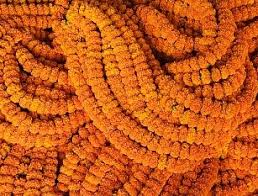 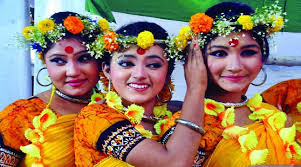 আজকের পাঠঃ ছড়া
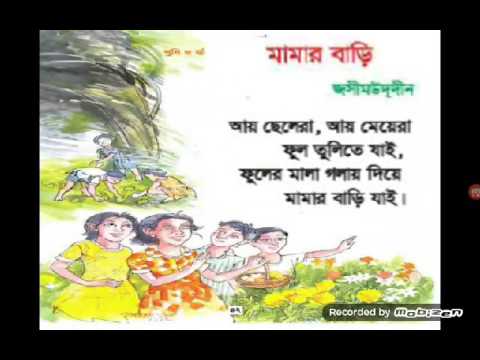 শিখনফল
2.1.1 ছড়া শুনে আনন্দ লাভ করবে ও তার অভিব্যক্তি প্রকাশ করবে ।
আদর্শ পাঠ
আয় ছেলেরা আয় মেয়েরা ,
ফুল তুলিতে যাই,
ফুলের মালা গলায় দিয়ে
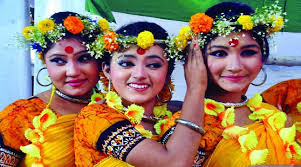 মামার বাড়ী যাই ।
দলীয় কাজ
৪টি দলে ভাগ হও ।
৫জন করে দলে বস ।
দলে ছড়াটি আবৃত্তি কর [৫ বার ]
একদল আবৃত্তি কর, অন্য দল গুলো শুন ।
জোড়ায় কাজ
সুমি এবং সাথী তোমরা দুজনে এক জোড়া ।
এভাবে সবাই জোড়ায় ভাগ হও ।
একজন বলবে আরেকজন শুনবে ।
একক কাজ
একজন একজন করে আবৃত্তি কর ।
মূল্যায়ন
ছন্দের তালে তালে কে কে ছড়াটি আবৃত্তি করতে পারবে হাত তুলো
বাড়ীর কাজ
এই ছড়ার মত আরেক টি ছড়া বাড়ীতে গিয়ে আবৃত্তি করার চেষ্টা করবে।
সবাইকে
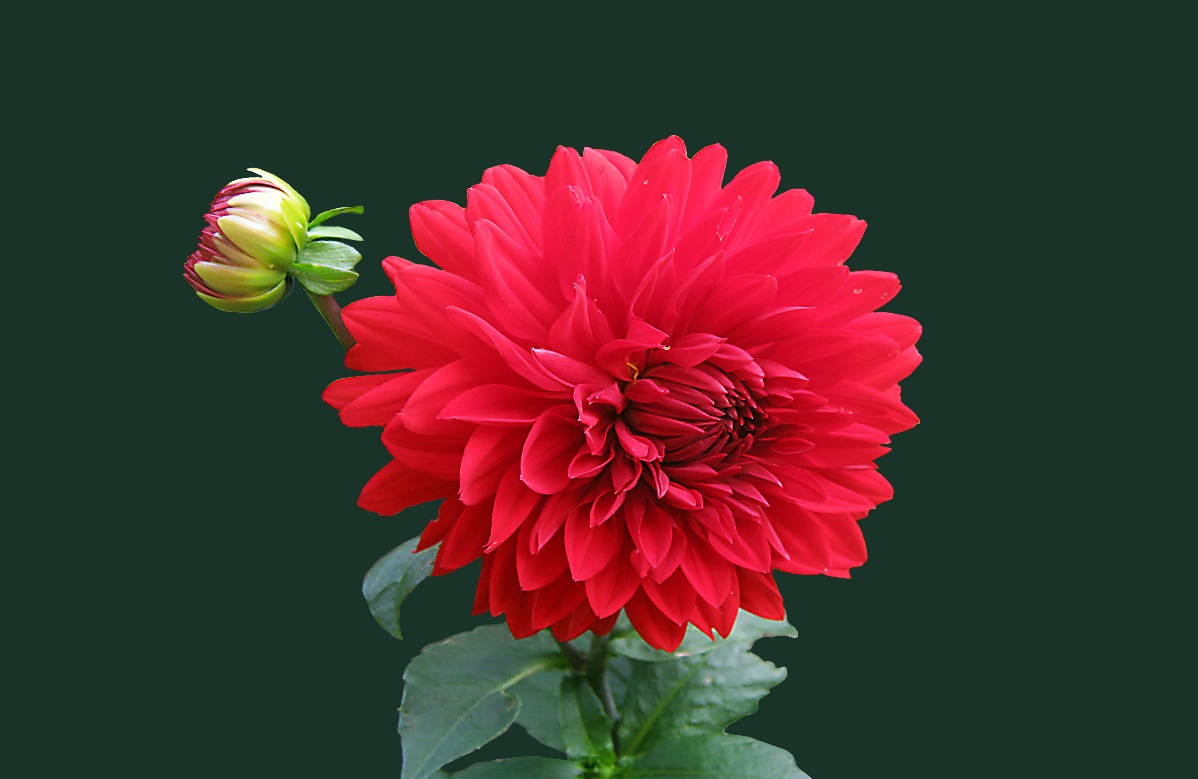 ধন্যবাদ